Электролиз 
растворов солей
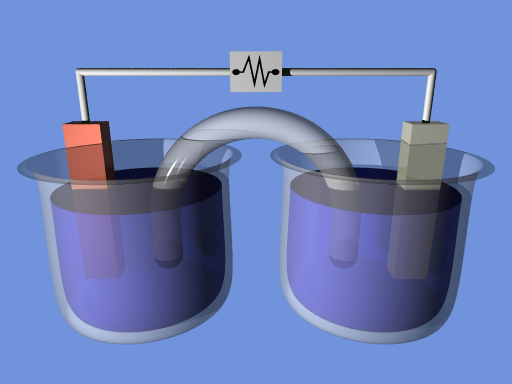 Электролиз – это совокупность окислительно-восстановительных процессов, протекающих на электродах (катоде и аноде), если через раствор или расплав электролита протекает постоянный электрический ток.
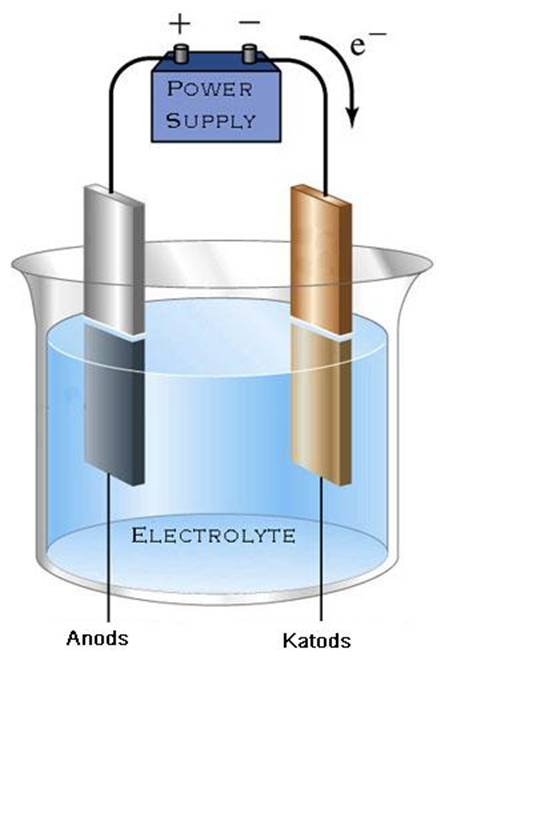 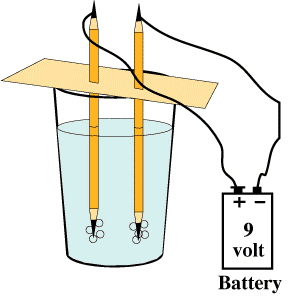 Cu(NO3)2, HOH
Катод (– )
Анод (+)
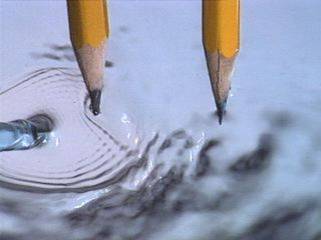 Cu+2
NO3-1
Н +1
OH-1
На катоде: Cu+2 +2e         Cu0 
На аноде: 4ОН – 1 – 4e            2Н2О + О20 
в растворе – HNO3
2Cu(NO3)2 + 3Н2О          Сu0  + Н2О + О20  + 4HNO3
2Cu(NO3)2 + 2Н2О        Сu0  + О20  + 4HNO3
NaCl, HOH
Катод (– )
Анод (+)
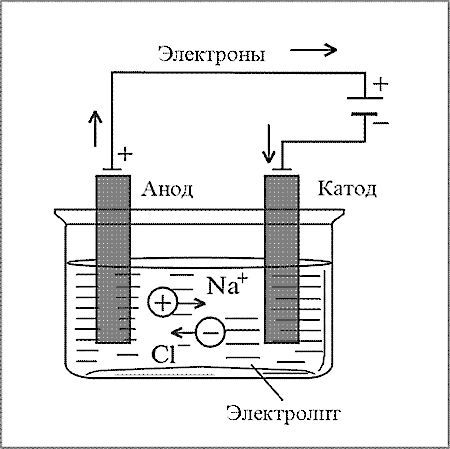 Cl-1
Na+1





                                        OH-1
H+1
На катоде: 2H+1 +2e         H20 
На аноде: 2Cl – 1 – 2e           Cl20 
в растворе – NaOH
2NaCl  + Н2О           H20  + Cl20  + 2NaOH
Задача
При электролизе раствора нитрата серебра масса катода увеличилась на 6 г. Вычислите объем газа выделившегося на аноде.
Решение
Дано
1) Составим схему электролиза
AgNO3, HOH 
m катода увел на 6г,
следовательно,
 m (Ag) = 6 г.
Анод (+)
Катод (– )
Ag+1
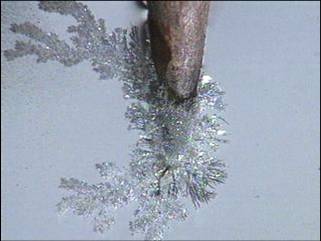 NO3        NO3-1




H+1
V газа на аноде?
OH-1
На катоде: Ag+1 +1e      Ag0 
На аноде: 4ОН – 1 – 4e         2Н2О + О20 
в растворе – HNO3
2) Составим уравнение реакции электролиза:
4AgNO3 + 3Н2О           4Ag0  + Н2О + О20  + 4HNO3
Задача (продолжение)
Сократим Н2О в обоих частях уравнения:
 
4AgNO3 + 2Н2О                  4Ag0  + О20  + 4HNO3

3.   v (Ag)= m/M = 6г/108 г/моль = 0,56 моль
4
5.  V (O2)= 0,14 моль * 22,4 л/моль = 3,136 л
Ответ: V (O2 =3,136 л
Ответьте на вопросы
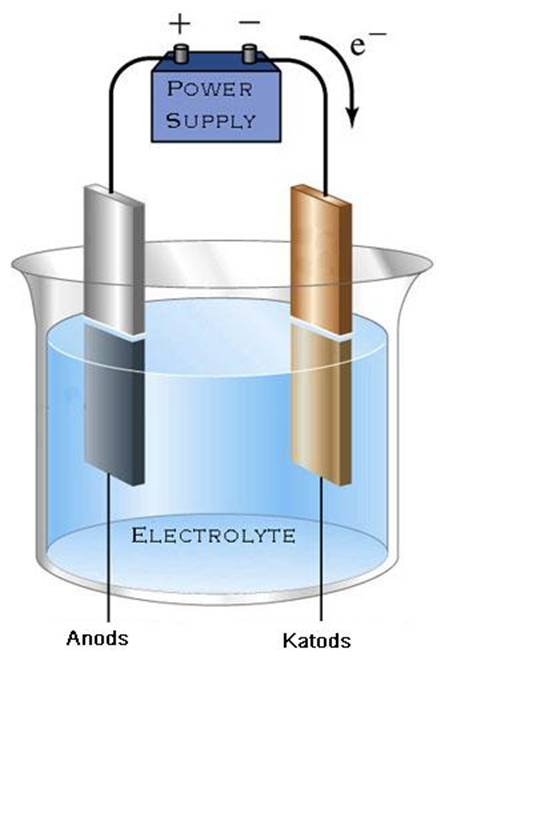 Выберите формулы солей, при электролизе водных растворов которых на катоде 
       оседает металл. Свой выбор объясните.
       CuCl2, KNO3, AgNO3, BaCl2, Fe2(SO4)3, Cr(NO3)3,      
       NaBr
 
2. При электролизе водных растворов каких солей из   
     задания 1 на аноде может быть получен кислород?   
     Почему?
 
3. При электролизе водных растворов каких солей из   
     задания 1 на катоде может быть получен водород? 
     Почему?
 
4. При электролизе водных растворов каких солей из 
     задания 1 в растворе будет образовываться кислота? 
     Почему?
 
5. При электролизе водных растворов каких солей из 
     задания 1 в растворе будет образовываться щелочь? 
     Почему?
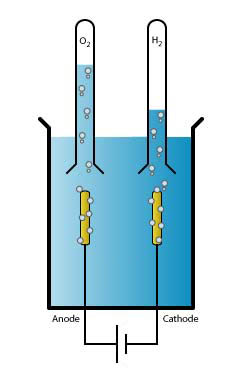 Домашнее задание
§ 19, упр. 9, задачи 4,5 стр. 89
На следующем уроке

Количественная характеристика электролиза. Закон Фарадея
Применение электролиза
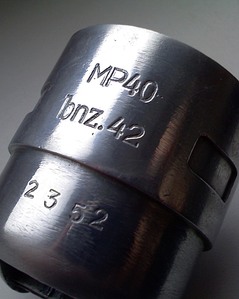 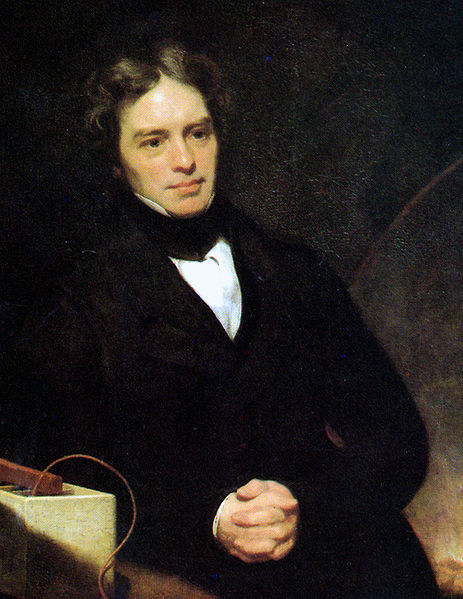 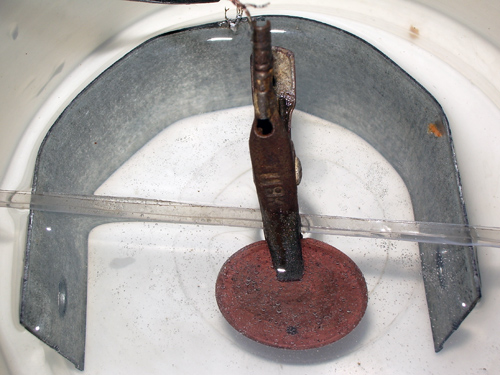 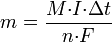 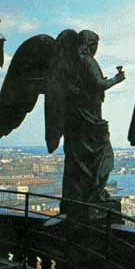 Майкл Фарадей